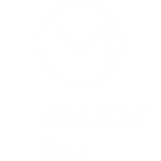 獨家贊助
Make Organizing Fun!
讓收納更有趣!
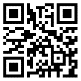 www.matter-lab.com
www.facebook.com/matterlab.taiwan
商業簡報網 X Matter Lab
1
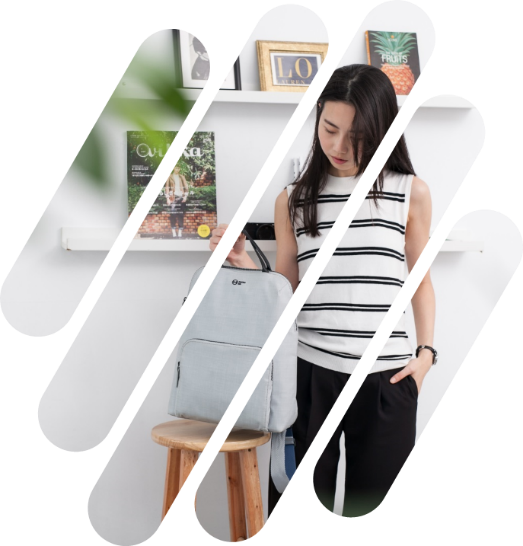 Before
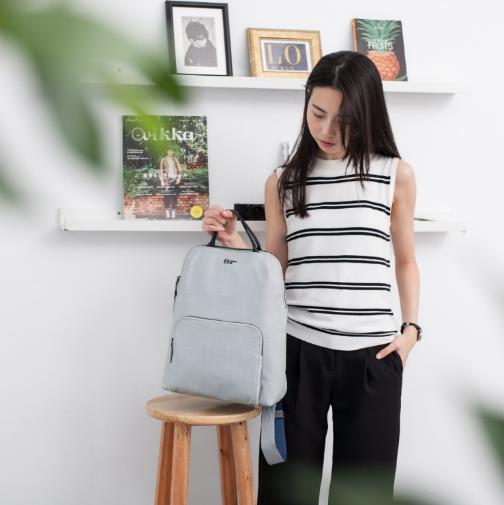 After
商業簡報網 X Matter Lab
2
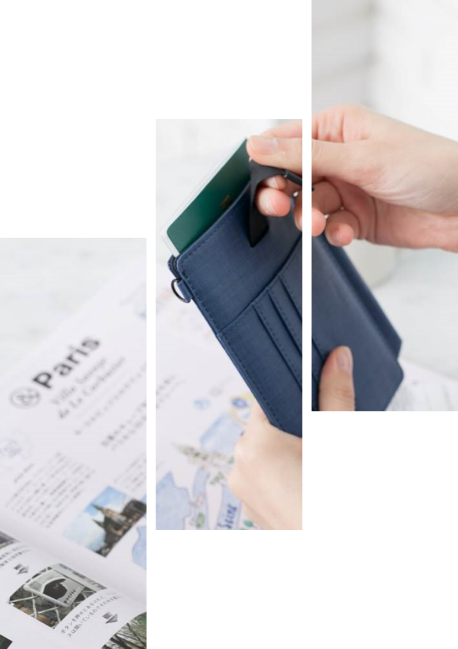 Before
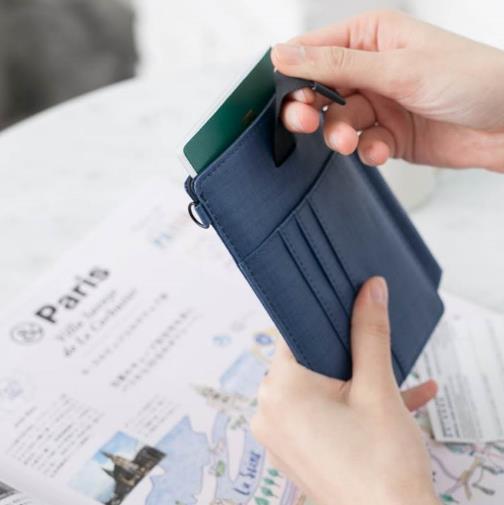 After
商業簡報網 X Matter Lab
3
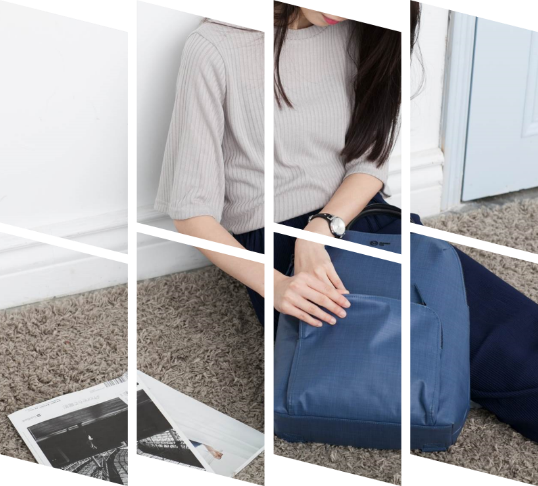 Before
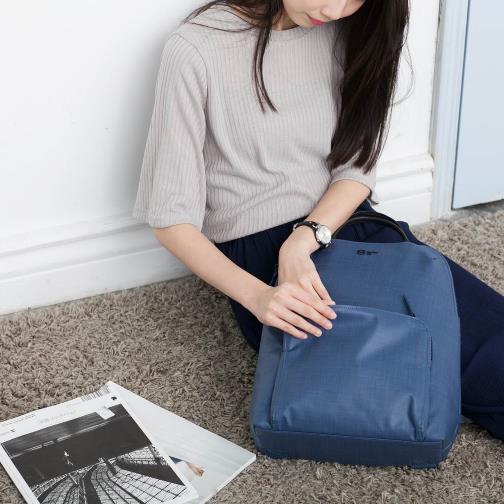 After
商業簡報網 X Matter Lab
4
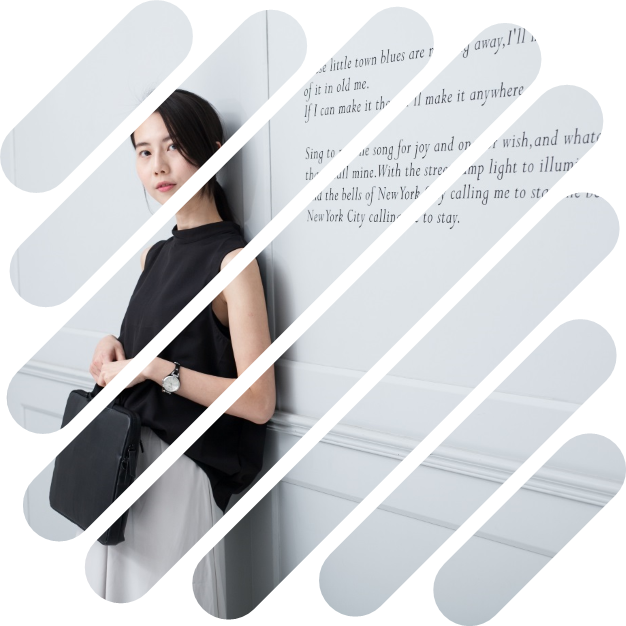 Before
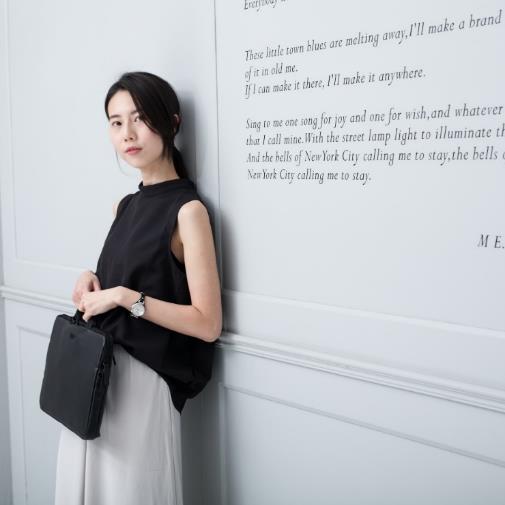 After
商業簡報網 X Matter Lab
5
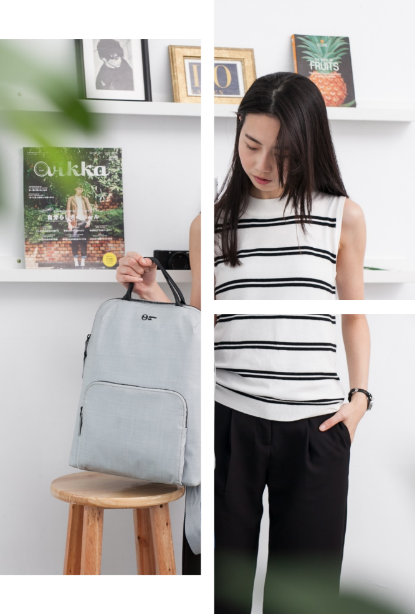 Before
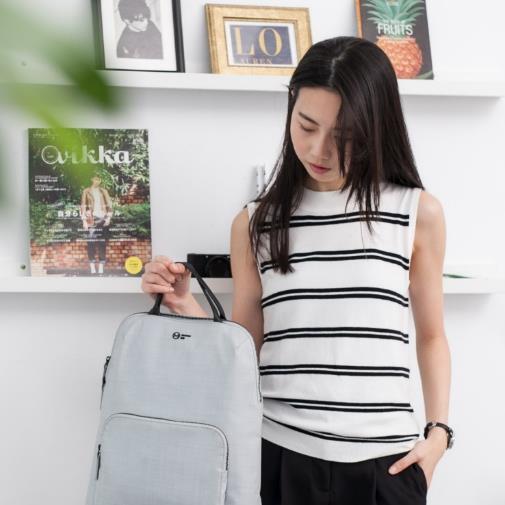 After
商業簡報網 X Matter Lab
6
Grille Image Effects 001
The quick brown fox jumps over the lazy dog. The quick brown fox jumps over the lazy dog.
The quick brown fox jumps over the lazy dog. The quick brown fox jumps over the lazy dog.
The quick brown fox jumps over the lazy dog. The quick brown fox jumps over the lazy dog.
The quick brown fox jumps over the lazy dog. The quick brown fox jumps over the lazy dog.
商業簡報網 X Matter Lab
7
商業簡報網 X Matter Lab
8
Grille Image Effects 002
The quick brown fox jumps over the lazy dog. The quick brown fox jumps over the lazy dog.
The quick brown fox jumps over the lazy dog. The quick brown fox jumps over the lazy dog.
The quick brown fox jumps over the lazy dog. The quick brown fox jumps over the lazy dog.
The quick brown fox jumps over the lazy dog. The quick brown fox jumps over the lazy dog.
商業簡報網 X Matter Lab
9
商業簡報網 X Matter Lab
10
Grille Image Effects 003
The quick brown fox jumps over the lazy dog. The quick brown fox jumps over the lazy dog.
The quick brown fox jumps over the lazy dog. The quick brown fox jumps over the lazy dog.
The quick brown fox jumps over the lazy dog. The quick brown fox jumps over the lazy dog.
The quick brown fox jumps over the lazy dog. The quick brown fox jumps over the lazy dog.
商業簡報網 X Matter Lab
11
商業簡報網 X Matter Lab
12
Grille Image Effects 004
The quick brown fox jumps over the lazy dog. The quick brown fox jumps over the lazy dog.
The quick brown fox jumps over the lazy dog. The quick brown fox jumps over the lazy dog.
The quick brown fox jumps over the lazy dog. The quick brown fox jumps over the lazy dog.
The quick brown fox jumps over the lazy dog. The quick brown fox jumps over the lazy dog.
商業簡報網 X Matter Lab
13
商業簡報網 X Matter Lab
14
Grille Image Effects 005
01
The quick brown fox jumps over the lazy dog.
02
The quick brown fox jumps over the lazy dog.
03
The quick brown fox jumps over the lazy dog.
04
The quick brown fox jumps over the lazy dog.
商業簡報網 X Matter Lab
15
商業簡報網 X Matter Lab
16
Grille Image Effects 006
The quick brown fox jumps over the lazy dog. The quick brown fox jumps over the lazy dog.
The quick brown fox jumps over the lazy dog. The quick brown fox jumps over the lazy dog.
The quick brown fox jumps over the lazy dog. The quick brown fox jumps over the lazy dog.
The quick brown fox jumps over the lazy dog. The quick brown fox jumps over the lazy dog.
商業簡報網 X Matter Lab
17
商業簡報網 X Matter Lab
18
Grille Image Effects 007
The quick brown fox jumps over the lazy dog. The quick brown fox jumps over the lazy dog.
The quick brown fox jumps over the lazy dog. The quick brown fox jumps over the lazy dog.
The quick brown fox jumps over the lazy dog. The quick brown fox jumps over the lazy dog.
商業簡報網 X Matter Lab
19
商業簡報網 X Matter Lab
20
Grille Image Effects 008
The quick brown fox jumps over the lazy dog. The quick brown fox jumps over the lazy dog.
The quick brown fox jumps over the lazy dog. The quick brown fox jumps over the lazy dog.
The quick brown fox jumps over the lazy dog. The quick brown fox jumps over the lazy dog.
The quick brown fox jumps over the lazy dog. The quick brown fox jumps over the lazy dog.
商業簡報網 X Matter Lab
21
商業簡報網 X Matter Lab
22
Grille Image Effects 009
The quick brown fox jumps over the lazy dog. The quick brown fox jumps over the lazy dog.
The quick brown fox jumps over the lazy dog. The quick brown fox jumps over the lazy dog.
The quick brown fox jumps over the lazy dog. The quick brown fox jumps over the lazy dog.
The quick brown fox jumps over the lazy dog. The quick brown fox jumps over the lazy dog.
商業簡報網 X Matter Lab
23
商業簡報網 X Matter Lab
24
Grille Image Effects 010
The quick brown fox jumps over the lazy dog. The quick brown fox jumps over the lazy dog.
The quick brown fox jumps over the lazy dog. The quick brown fox jumps over the lazy dog.
The quick brown fox jumps over the lazy dog. The quick brown fox jumps over the lazy dog.
The quick brown fox jumps over the lazy dog. The quick brown fox jumps over the lazy dog.
商業簡報網 X Matter Lab
25
商業簡報網 X Matter Lab
26
Grille Image Effects 011
The quick brown fox jumps over the lazy dog. The quick brown fox jumps over the lazy dog.
The quick brown fox jumps over the lazy dog. The quick brown fox jumps over the lazy dog.
The quick brown fox jumps over the lazy dog. The quick brown fox jumps over the lazy dog.
The quick brown fox jumps over the lazy dog. The quick brown fox jumps over the lazy dog.
商業簡報網 X Matter Lab
27
商業簡報網 X Matter Lab
28
Grille Image Effects 012
01
The quick brown fox jumps over the lazy dog.
02
The quick brown fox jumps over the lazy dog.
03
The quick brown fox jumps over the lazy dog.
04
The quick brown fox jumps over the lazy dog.
商業簡報網 X Matter Lab
29
商業簡報網 X Matter Lab
30
Grille Image Effects 013
Business
The quick brown fox jumps over the lazy dog. The quick brown fox jumps over the lazy dog.
Business
The quick brown fox jumps over the lazy dog. The quick brown fox jumps over the lazy dog.
Business
The quick brown fox jumps over the lazy dog. The quick brown fox jumps over the lazy dog.
Business
The quick brown fox jumps over the lazy dog. The quick brown fox jumps over the lazy dog.
商業簡報網 X Matter Lab
31
商業簡報網 X Matter Lab
32
Grille Image Effects 014
The quick brown fox jumps over the lazy dog. The quick brown fox jumps over the lazy dog.
The quick brown fox jumps over the lazy dog. The quick brown fox jumps over the lazy dog.
The quick brown fox jumps over the lazy dog. The quick brown fox jumps over the lazy dog.
The quick brown fox jumps over the lazy dog. The quick brown fox jumps over the lazy dog.
商業簡報網 X Matter Lab
33
商業簡報網 X Matter Lab
34
Grille Image Effects 015
The quick brown fox jumps over the lazy dog. The quick brown fox jumps over the lazy dog.
The quick brown fox jumps over the lazy dog. The quick brown fox jumps over the lazy dog.
The quick brown fox jumps over the lazy dog. The quick brown fox jumps over the lazy dog.
商業簡報網 X Matter Lab
35
商業簡報網 X Matter Lab
36
Grille Image Effects 016
The quick brown fox jumps over the lazy dog. The quick brown fox jumps over the lazy dog.
The quick brown fox jumps over the lazy dog. The quick brown fox jumps over the lazy dog.
The quick brown fox jumps over the lazy dog. The quick brown fox jumps over the lazy dog.
The quick brown fox jumps over the lazy dog. The quick brown fox jumps over the lazy dog.
商業簡報網 X Matter Lab
37
商業簡報網 X Matter Lab
38
Grille Image Effects 017
The quick brown fox jumps over the lazy dog. The quick brown fox jumps over the lazy dog.
The quick brown fox jumps over the lazy dog. The quick brown fox jumps over the lazy dog.
The quick brown fox jumps over the lazy dog. The quick brown fox jumps over the lazy dog.
The quick brown fox jumps over the lazy dog. The quick brown fox jumps over the lazy dog.
商業簡報網 X Matter Lab
39
商業簡報網 X Matter Lab
40
Grille Image Effects 018
01
The quick brown fox jumps over the lazy dog.
02
The quick brown fox jumps over the lazy dog.
03
The quick brown fox jumps over the lazy dog.
04
The quick brown fox jumps over the lazy dog.
商業簡報網 X Matter Lab
41
商業簡報網 X Matter Lab
42
Grille Image Effects 019
The quick brown fox jumps over the lazy dog. The quick brown fox jumps over the lazy dog.
The quick brown fox jumps over the lazy dog. The quick brown fox jumps over the lazy dog.
The quick brown fox jumps over the lazy dog. The quick brown fox jumps over the lazy dog.
The quick brown fox jumps over the lazy dog. The quick brown fox jumps over the lazy dog.
商業簡報網 X Matter Lab
43
商業簡報網 X Matter Lab
44
Grille Image Effects 020
The quick brown fox jumps over the lazy dog. The quick brown fox jumps over the lazy dog.
The quick brown fox jumps over the lazy dog. The quick brown fox jumps over the lazy dog.
The quick brown fox jumps over the lazy dog. The quick brown fox jumps over the lazy dog.
The quick brown fox jumps over the lazy dog. The quick brown fox jumps over the lazy dog.
商業簡報網 X Matter Lab
45
商業簡報網 X Matter Lab
46
Grille Image Effects 021
Business
The quick brown fox jumps over the lazy dog. The quick brown fox jumps over the lazy dog.
Business
The quick brown fox jumps over the lazy dog. The quick brown fox jumps over the lazy dog.
Business
The quick brown fox jumps over the lazy dog. The quick brown fox jumps over the lazy dog.
Business
The quick brown fox jumps over the lazy dog. The quick brown fox jumps over the lazy dog.
商業簡報網 X Matter Lab
47
商業簡報網 X Matter Lab
48
Grille Image Effects 022
The quick brown fox jumps over the lazy dog. The quick brown fox jumps over the lazy dog.
The quick brown fox jumps over the lazy dog. The quick brown fox jumps over the lazy dog.
The quick brown fox jumps over the lazy dog. The quick brown fox jumps over the lazy dog.
The quick brown fox jumps over the lazy dog. The quick brown fox jumps over the lazy dog.
商業簡報網 X Matter Lab
49
商業簡報網 X Matter Lab
50
Grille Image Effects 023
The quick brown fox jumps over the lazy dog. The quick brown fox jumps over the lazy dog.
The quick brown fox jumps over the lazy dog. The quick brown fox jumps over the lazy dog.
The quick brown fox jumps over the lazy dog. The quick brown fox jumps over the lazy dog.
The quick brown fox jumps over the lazy dog. The quick brown fox jumps over the lazy dog.
商業簡報網 X Matter Lab
51
商業簡報網 X Matter Lab
52
Grille Image Effects 024
The quick brown fox jumps over the lazy dog. The quick brown fox jumps over the lazy dog.
The quick brown fox jumps over the lazy dog. The quick brown fox jumps over the lazy dog.
The quick brown fox jumps over the lazy dog. The quick brown fox jumps over the lazy dog.
The quick brown fox jumps over the lazy dog. The quick brown fox jumps over the lazy dog.
商業簡報網 X Matter Lab
53
商業簡報網 X Matter Lab
54
Grille Image Effects 025
The quick brown fox jumps over the lazy dog. The quick brown fox jumps over the lazy dog.
The quick brown fox jumps over the lazy dog. The quick brown fox jumps over the lazy dog.
The quick brown fox jumps over the lazy dog. The quick brown fox jumps over the lazy dog.
The quick brown fox jumps over the lazy dog. The quick brown fox jumps over the lazy dog.
商業簡報網 X Matter Lab
55
商業簡報網 X Matter Lab
56
Grille Image Effects 026
The quick brown fox jumps over the lazy dog. The quick brown fox jumps over the lazy dog.
The quick brown fox jumps over the lazy dog. The quick brown fox jumps over the lazy dog.
The quick brown fox jumps over the lazy dog. The quick brown fox jumps over the lazy dog.
商業簡報網 X Matter Lab
57
商業簡報網 X Matter Lab
58
Grille Image Effects 027
The quick brown fox jumps over the lazy dog. The quick brown fox jumps over the lazy dog.
The quick brown fox jumps over the lazy dog. The quick brown fox jumps over the lazy dog.
The quick brown fox jumps over the lazy dog. The quick brown fox jumps over the lazy dog.
The quick brown fox jumps over the lazy dog. The quick brown fox jumps over the lazy dog.
商業簡報網 X Matter Lab
59
商業簡報網 X Matter Lab
60
Grille Image Effects 028
The quick brown fox jumps over the lazy dog. The quick brown fox jumps over the lazy dog. The quick brown fox jumps over the lazy dog. The quick brown fox jumps over the lazy dog.
商業簡報網 X Matter Lab
61
商業簡報網 X Matter Lab
62
Grille Image Effects 029
The quick brown fox jumps over the lazy dog. The quick brown fox jumps over the lazy dog.
The quick brown fox jumps over the lazy dog. The quick brown fox jumps over the lazy dog.
The quick brown fox jumps over the lazy dog. The quick brown fox jumps over the lazy dog.
The quick brown fox jumps over the lazy dog. The quick brown fox jumps over the lazy dog.
商業簡報網 X Matter Lab
63
商業簡報網 X Matter Lab
64
The quick brown fox jumps over the lazy dog. The quick brown fox jumps over the lazy dog.
The quick brown fox jumps over the lazy dog. The quick brown fox jumps over the lazy dog.
The quick brown fox jumps over the lazy dog. The quick brown fox jumps over the lazy dog.
The quick brown fox jumps over the lazy dog. The quick brown fox jumps over the lazy dog.
Grille Image Effects 030
商業簡報網 X Matter Lab
65
商業簡報網 X Matter Lab
66
Business
The quick brown fox jumps over the lazy dog. The quick brown fox jumps over the lazy dog.
Business
The quick brown fox jumps over the lazy dog. The quick brown fox jumps over the lazy dog.
Business
The quick brown fox jumps over the lazy dog. The quick brown fox jumps over the lazy dog.
Business
Grille Image Effects 031
The quick brown fox jumps over the lazy dog. The quick brown fox jumps over the lazy dog.
商業簡報網 X Matter Lab
67
商業簡報網 X Matter Lab
68
Grille Image Effects 032
The quick brown fox jumps over the lazy dog. The quick brown fox jumps over the lazy dog. The quick brown fox jumps over the lazy dog. The quick brown fox jumps over the lazy dog.
商業簡報網 X Matter Lab
69
商業簡報網 X Matter Lab
70
The quick brown fox jumps over the lazy dog. The quick brown fox jumps over the lazy dog. The quick brown fox jumps over the lazy dog. The quick brown fox jumps over the lazy dog.
Grille Image Effects 033
商業簡報網 X Matter Lab
71
商業簡報網 X Matter Lab
72
Grille Image Effects 034
The quick brown fox jumps over the lazy dog. The quick brown fox jumps over the lazy dog.
The quick brown fox jumps over the lazy dog. The quick brown fox jumps over the lazy dog.
The quick brown fox jumps over the lazy dog. The quick brown fox jumps over the lazy dog.
The quick brown fox jumps over the lazy dog. The quick brown fox jumps over the lazy dog.
商業簡報網 X Matter Lab
73
商業簡報網 X Matter Lab
74
Grille Image Effects 035
The quick brown fox jumps over the lazy dog. The quick brown fox jumps over the lazy dog.
The quick brown fox jumps over the lazy dog. The quick brown fox jumps over the lazy dog.
The quick brown fox jumps over the lazy dog. The quick brown fox jumps over the lazy dog.
The quick brown fox jumps over the lazy dog. The quick brown fox jumps over the lazy dog.
商業簡報網 X Matter Lab
75
商業簡報網 X Matter Lab
76
Grille Image Effects 036
The quick brown fox jumps over the lazy dog. The quick brown fox jumps over the lazy dog.
The quick brown fox jumps over the lazy dog. The quick brown fox jumps over the lazy dog.
The quick brown fox jumps over the lazy dog. The quick brown fox jumps over the lazy dog.
The quick brown fox jumps over the lazy dog. The quick brown fox jumps over the lazy dog.
商業簡報網 X Matter Lab
77
商業簡報網 X Matter Lab
78
Grille Image Effects 037
The quick brown fox jumps over the lazy dog. The quick brown fox jumps over the lazy dog.
The quick brown fox jumps over the lazy dog. The quick brown fox jumps over the lazy dog.
The quick brown fox jumps over the lazy dog. The quick brown fox jumps over the lazy dog.
The quick brown fox jumps over the lazy dog. The quick brown fox jumps over the lazy dog.
商業簡報網 X Matter Lab
79
商業簡報網 X Matter Lab
80
Grille Image Effects 038
01
The quick brown fox jumps over the lazy dog.
02
The quick brown fox jumps over the lazy dog.
03
The quick brown fox jumps over the lazy dog.
04
The quick brown fox jumps over the lazy dog.
商業簡報網 X Matter Lab
81
商業簡報網 X Matter Lab
82
Grille Image Effects 039
The quick brown fox jumps over the lazy dog. The quick brown fox jumps over the lazy dog.
The quick brown fox jumps over the lazy dog. The quick brown fox jumps over the lazy dog.
The quick brown fox jumps over the lazy dog. The quick brown fox jumps over the lazy dog.
The quick brown fox jumps over the lazy dog. The quick brown fox jumps over the lazy dog.
商業簡報網 X Matter Lab
83
商業簡報網 X Matter Lab
84
Grille Image Effects 040
The quick brown fox jumps over the lazy dog. The quick brown fox jumps over the lazy dog.
The quick brown fox jumps over the lazy dog. The quick brown fox jumps over the lazy dog.
The quick brown fox jumps over the lazy dog. The quick brown fox jumps over the lazy dog.
商業簡報網 X Matter Lab
85
商業簡報網 X Matter Lab
86
Grille Image Effects 041
The quick brown fox jumps over the lazy dog. The quick brown fox jumps over the lazy dog.
The quick brown fox jumps over the lazy dog. The quick brown fox jumps over the lazy dog.
The quick brown fox jumps over the lazy dog. The quick brown fox jumps over the lazy dog.
The quick brown fox jumps over the lazy dog. The quick brown fox jumps over the lazy dog.
商業簡報網 X Matter Lab
87
商業簡報網 X Matter Lab
88
Grille Image Effects 042
Business
The quick brown fox jumps over the lazy dog. The quick brown fox jumps over the lazy dog.
Business
The quick brown fox jumps over the lazy dog. The quick brown fox jumps over the lazy dog.
Business
The quick brown fox jumps over the lazy dog. The quick brown fox jumps over the lazy dog.
Business
The quick brown fox jumps over the lazy dog. The quick brown fox jumps over the lazy dog.
商業簡報網 X Matter Lab
89
商業簡報網 X Matter Lab
90
Grille Image Effects 043
The quick brown fox jumps over the lazy dog. The quick brown fox jumps over the lazy dog.
The quick brown fox jumps over the lazy dog. The quick brown fox jumps over the lazy dog.
The quick brown fox jumps over the lazy dog. The quick brown fox jumps over the lazy dog.
The quick brown fox jumps over the lazy dog. The quick brown fox jumps over the lazy dog.
商業簡報網 X Matter Lab
91
商業簡報網 X Matter Lab
92
Grille Image Effects 044
The quick brown fox jumps over the lazy dog. The quick brown fox jumps over the lazy dog.
The quick brown fox jumps over the lazy dog. The quick brown fox jumps over the lazy dog.
The quick brown fox jumps over the lazy dog. The quick brown fox jumps over the lazy dog.
The quick brown fox jumps over the lazy dog. The quick brown fox jumps over the lazy dog.
商業簡報網 X Matter Lab
93
商業簡報網 X Matter Lab
94
Grille Image Effects 045
01
03
The quick brown fox jumps over the lazy dog.
The quick brown fox jumps over the lazy dog.
02
04
The quick brown fox jumps over the lazy dog.
The quick brown fox jumps over the lazy dog.
商業簡報網 X Matter Lab
95
商業簡報網 X Matter Lab
96
Grille Image Effects 046
The quick brown fox jumps over the lazy dog. The quick brown fox jumps over the lazy dog.
The quick brown fox jumps over the lazy dog. The quick brown fox jumps over the lazy dog.
The quick brown fox jumps over the lazy dog. The quick brown fox jumps over the lazy dog.
The quick brown fox jumps over the lazy dog. The quick brown fox jumps over the lazy dog.
商業簡報網 X Matter Lab
97
商業簡報網 X Matter Lab
98
Grille Image Effects 047
The quick brown fox jumps over the lazy dog. The quick brown fox jumps over the lazy dog.
The quick brown fox jumps over the lazy dog. The quick brown fox jumps over the lazy dog.
The quick brown fox jumps over the lazy dog. The quick brown fox jumps over the lazy dog.
The quick brown fox jumps over the lazy dog. The quick brown fox jumps over the lazy dog.
商業簡報網 X Matter Lab
99
商業簡報網 X Matter Lab
100
Grille Image Effects 048
The quick brown fox jumps over the lazy dog. The quick brown fox jumps over the lazy dog.
The quick brown fox jumps over the lazy dog. The quick brown fox jumps over the lazy dog.
The quick brown fox jumps over the lazy dog. The quick brown fox jumps over the lazy dog.
The quick brown fox jumps over the lazy dog. The quick brown fox jumps over the lazy dog.
商業簡報網 X Matter Lab
101
商業簡報網 X Matter Lab
102
Grille Image Effects 049
The quick brown fox jumps over the lazy dog. The quick brown fox jumps over the lazy dog. The quick brown fox jumps over the lazy dog. The quick brown fox jumps over the lazy dog.
商業簡報網 X Matter Lab
103
商業簡報網 X Matter Lab
104
The quick brown fox jumps over the lazy dog. The quick brown fox jumps over the lazy dog.
The quick brown fox jumps over the lazy dog. The quick brown fox jumps over the lazy dog.
The quick brown fox jumps over the lazy dog. The quick brown fox jumps over the lazy dog.
Grille Image Effects 050
商業簡報網 X Matter Lab
105
商業簡報網 X Matter Lab
106
Grille Image Effects 051
The quick brown fox jumps over the lazy dog. The quick brown fox jumps over the lazy dog.
The quick brown fox jumps over the lazy dog. The quick brown fox jumps over the lazy dog.
The quick brown fox jumps over the lazy dog. The quick brown fox jumps over the lazy dog.
The quick brown fox jumps over the lazy dog. The quick brown fox jumps over the lazy dog.
商業簡報網 X Matter Lab
107
商業簡報網 X Matter Lab
108
Grille Image Effects 052
The quick brown fox jumps over the lazy dog. The quick brown fox jumps over the lazy dog.
The quick brown fox jumps over the lazy dog. The quick brown fox jumps over the lazy dog.
The quick brown fox jumps over the lazy dog. The quick brown fox jumps over the lazy dog.
The quick brown fox jumps over the lazy dog. The quick brown fox jumps over the lazy dog.
商業簡報網 X Matter Lab
109
商業簡報網 X Matter Lab
110
Grille Image Effects 053
Business
The quick brown fox jumps over the lazy dog. The quick brown fox jumps over the lazy dog.
Business
The quick brown fox jumps over the lazy dog. The quick brown fox jumps over the lazy dog.
Business
The quick brown fox jumps over the lazy dog. The quick brown fox jumps over the lazy dog.
Business
The quick brown fox jumps over the lazy dog. The quick brown fox jumps over the lazy dog.
商業簡報網 X Matter Lab
111
商業簡報網 X Matter Lab
112
Grille Image Effects 054
01
The quick brown fox jumps over the lazy dog.
02
The quick brown fox jumps over the lazy dog.
03
The quick brown fox jumps over the lazy dog.
04
The quick brown fox jumps over the lazy dog.
商業簡報網 X Matter Lab
113
商業簡報網 X Matter Lab
114
Grille Image Effects 055
The quick brown fox jumps over the lazy dog. The quick brown fox jumps over the lazy dog.
The quick brown fox jumps over the lazy dog. The quick brown fox jumps over the lazy dog.
The quick brown fox jumps over the lazy dog. The quick brown fox jumps over the lazy dog.
The quick brown fox jumps over the lazy dog. The quick brown fox jumps over the lazy dog.
商業簡報網 X Matter Lab
115
商業簡報網 X Matter Lab
116
Grille Image Effects 056
The quick brown fox jumps over the lazy dog. The quick brown fox jumps over the lazy dog.
The quick brown fox jumps over the lazy dog. The quick brown fox jumps over the lazy dog.
The quick brown fox jumps over the lazy dog. The quick brown fox jumps over the lazy dog.
The quick brown fox jumps over the lazy dog. The quick brown fox jumps over the lazy dog.
商業簡報網 X Matter Lab
117
商業簡報網 X Matter Lab
118
Grille Image Effects 057
The quick brown fox jumps over the lazy dog. The quick brown fox jumps over the lazy dog.
The quick brown fox jumps over the lazy dog. The quick brown fox jumps over the lazy dog.
The quick brown fox jumps over the lazy dog. The quick brown fox jumps over the lazy dog.
商業簡報網 X Matter Lab
119
商業簡報網 X Matter Lab
120
Grille Image Effects 058
Business
The quick brown fox jumps over the lazy dog. The quick brown fox jumps over the lazy dog.
Business
The quick brown fox jumps over the lazy dog. The quick brown fox jumps over the lazy dog.
Business
The quick brown fox jumps over the lazy dog. The quick brown fox jumps over the lazy dog.
Business
The quick brown fox jumps over the lazy dog. The quick brown fox jumps over the lazy dog.
商業簡報網 X Matter Lab
121
商業簡報網 X Matter Lab
122
Grille Image Effects 059
The quick brown fox jumps over the lazy dog. The quick brown fox jumps over the lazy dog.
The quick brown fox jumps over the lazy dog. The quick brown fox jumps over the lazy dog.
The quick brown fox jumps over the lazy dog. The quick brown fox jumps over the lazy dog.
The quick brown fox jumps over the lazy dog. The quick brown fox jumps over the lazy dog.
商業簡報網 X Matter Lab
123
商業簡報網 X Matter Lab
124
Grille Image Effects 060
Business
Business
The quick brown fox jumps over the lazy dog. The quick brown fox jumps over the lazy dog.
The quick brown fox jumps over the lazy dog. The quick brown fox jumps over the lazy dog.
Business
Business
The quick brown fox jumps over the lazy dog. The quick brown fox jumps over the lazy dog.
The quick brown fox jumps over the lazy dog. The quick brown fox jumps over the lazy dog.
商業簡報網 X Matter Lab
125
商業簡報網 X Matter Lab
126
Grille Image Effects 061
The quick brown fox jumps over the lazy dog. The quick brown fox jumps over the lazy dog.
The quick brown fox jumps over the lazy dog. The quick brown fox jumps over the lazy dog.
The quick brown fox jumps over the lazy dog. The quick brown fox jumps over the lazy dog.
The quick brown fox jumps over the lazy dog. The quick brown fox jumps over the lazy dog.
商業簡報網 X Matter Lab
127
商業簡報網 X Matter Lab
128
Grille Image Effects 062
The quick brown fox jumps over the lazy dog. The quick brown fox jumps over the lazy dog.
The quick brown fox jumps over the lazy dog. The quick brown fox jumps over the lazy dog.
The quick brown fox jumps over the lazy dog. The quick brown fox jumps over the lazy dog.
The quick brown fox jumps over the lazy dog. The quick brown fox jumps over the lazy dog.
商業簡報網 X Matter Lab
129
商業簡報網 X Matter Lab
130
Grille Image Effects 063
The quick brown fox jumps over the lazy dog. The quick brown fox jumps over the lazy dog.
The quick brown fox jumps over the lazy dog. The quick brown fox jumps over the lazy dog.
The quick brown fox jumps over the lazy dog. The quick brown fox jumps over the lazy dog.
The quick brown fox jumps over the lazy dog. The quick brown fox jumps over the lazy dog.
商業簡報網 X Matter Lab
131
商業簡報網 X Matter Lab
132
Grille Image Effects 064
01
03
The quick brown fox jumps over the lazy dog.
The quick brown fox jumps over the lazy dog.
02
04
The quick brown fox jumps over the lazy dog.
The quick brown fox jumps over the lazy dog.
商業簡報網 X Matter Lab
133
商業簡報網 X Matter Lab
134
Grille Image Effects 065
The quick brown fox jumps over the lazy dog. The quick brown fox jumps over the lazy dog.
The quick brown fox jumps over the lazy dog. The quick brown fox jumps over the lazy dog.
The quick brown fox jumps over the lazy dog. The quick brown fox jumps over the lazy dog.
The quick brown fox jumps over the lazy dog. The quick brown fox jumps over the lazy dog.
商業簡報網 X Matter Lab
135
商業簡報網 X Matter Lab
136
Grille Image Effects 066
The quick brown fox jumps over the lazy dog. The quick brown fox jumps over the lazy dog.
The quick brown fox jumps over the lazy dog. The quick brown fox jumps over the lazy dog.
The quick brown fox jumps over the lazy dog. The quick brown fox jumps over the lazy dog.
The quick brown fox jumps over the lazy dog. The quick brown fox jumps over the lazy dog.
商業簡報網 X Matter Lab
137
商業簡報網 X Matter Lab
138
Grille Image Effects 067
The quick brown fox jumps over the lazy dog. The quick brown fox jumps over the lazy dog. The quick brown fox jumps over the lazy dog. The quick brown fox jumps over the lazy dog.
商業簡報網 X Matter Lab
139
商業簡報網 X Matter Lab
140
Grille Image Effects 068
The quick brown fox jumps over the lazy dog. The quick brown fox jumps over the lazy dog.
The quick brown fox jumps over the lazy dog. The quick brown fox jumps over the lazy dog.
The quick brown fox jumps over the lazy dog. The quick brown fox jumps over the lazy dog.
商業簡報網 X Matter Lab
141
商業簡報網 X Matter Lab
142
Grille Image Effects 069
The quick brown fox jumps over the lazy dog. The quick brown fox jumps over the lazy dog.
The quick brown fox jumps over the lazy dog. The quick brown fox jumps over the lazy dog.
The quick brown fox jumps over the lazy dog. The quick brown fox jumps over the lazy dog.
The quick brown fox jumps over the lazy dog. The quick brown fox jumps over the lazy dog.
商業簡報網 X Matter Lab
143
商業簡報網 X Matter Lab
144
Grille Image Effects 070
The quick brown fox jumps over the lazy dog. The quick brown fox jumps over the lazy dog.
The quick brown fox jumps over the lazy dog. The quick brown fox jumps over the lazy dog.
The quick brown fox jumps over the lazy dog. The quick brown fox jumps over the lazy dog.
The quick brown fox jumps over the lazy dog. The quick brown fox jumps over the lazy dog.
商業簡報網 X Matter Lab
145
商業簡報網 X Matter Lab
146
Grille Image Effects 071
The quick brown fox jumps over the lazy dog. The quick brown fox jumps over the lazy dog.
The quick brown fox jumps over the lazy dog. The quick brown fox jumps over the lazy dog.
The quick brown fox jumps over the lazy dog. The quick brown fox jumps over the lazy dog.
The quick brown fox jumps over the lazy dog. The quick brown fox jumps over the lazy dog.
商業簡報網 X Matter Lab
147
商業簡報網 X Matter Lab
148
Grille Image Effects 072
The quick brown fox jumps over the lazy dog. The quick brown fox jumps over the lazy dog.
The quick brown fox jumps over the lazy dog. The quick brown fox jumps over the lazy dog.
The quick brown fox jumps over the lazy dog. The quick brown fox jumps over the lazy dog.
The quick brown fox jumps over the lazy dog. The quick brown fox jumps over the lazy dog.
商業簡報網 X Matter Lab
149
商業簡報網 X Matter Lab
150
Grille Image Effects 073
The quick brown fox jumps over the lazy dog. The quick brown fox jumps over the lazy dog.
The quick brown fox jumps over the lazy dog. The quick brown fox jumps over the lazy dog.
The quick brown fox jumps over the lazy dog. The quick brown fox jumps over the lazy dog.
The quick brown fox jumps over the lazy dog. The quick brown fox jumps over the lazy dog.
商業簡報網 X Matter Lab
151
商業簡報網 X Matter Lab
152
Grille Image Effects 074
Business
Business
The quick brown fox jumps over the lazy dog. The quick brown fox jumps over the lazy dog.
The quick brown fox jumps over the lazy dog. The quick brown fox jumps over the lazy dog.
Business
Business
The quick brown fox jumps over the lazy dog. The quick brown fox jumps over the lazy dog.
The quick brown fox jumps over the lazy dog. The quick brown fox jumps over the lazy dog.
商業簡報網 X Matter Lab
153
商業簡報網 X Matter Lab
154
Grille Image Effects 075
The quick brown fox jumps over the lazy dog. The quick brown fox jumps over the lazy dog.
The quick brown fox jumps over the lazy dog. The quick brown fox jumps over the lazy dog.
The quick brown fox jumps over the lazy dog. The quick brown fox jumps over the lazy dog.
The quick brown fox jumps over the lazy dog. The quick brown fox jumps over the lazy dog.
商業簡報網 X Matter Lab
155
商業簡報網 X Matter Lab
156
Grille Image Effects 076
The quick brown fox jumps over the lazy dog. The quick brown fox jumps over the lazy dog.
The quick brown fox jumps over the lazy dog. The quick brown fox jumps over the lazy dog.
The quick brown fox jumps over the lazy dog. The quick brown fox jumps over the lazy dog.
The quick brown fox jumps over the lazy dog. The quick brown fox jumps over the lazy dog.
商業簡報網 X Matter Lab
157
商業簡報網 X Matter Lab
158
Grille Image Effects 077
The quick brown fox jumps over the lazy dog. The quick brown fox jumps over the lazy dog. The quick brown fox jumps over the lazy dog. The quick brown fox jumps over the lazy dog.
商業簡報網 X Matter Lab
159
商業簡報網 X Matter Lab
160
Grille Image Effects 078
The quick brown fox jumps over the lazy dog. The quick brown fox jumps over the lazy dog.
The quick brown fox jumps over the lazy dog. The quick brown fox jumps over the lazy dog.
The quick brown fox jumps over the lazy dog. The quick brown fox jumps over the lazy dog.
商業簡報網 X Matter Lab
161
商業簡報網 X Matter Lab
162
Grille Image Effects 079
The quick brown fox jumps over the lazy dog. The quick brown fox jumps over the lazy dog.
The quick brown fox jumps over the lazy dog. The quick brown fox jumps over the lazy dog.
商業簡報網 X Matter Lab
163
商業簡報網 X Matter Lab
164
Grille Image Effects 080
Business
Business
The quick brown fox jumps over the lazy dog. The quick brown fox jumps over the lazy dog.
The quick brown fox jumps over the lazy dog. The quick brown fox jumps over the lazy dog.
Business
Business
The quick brown fox jumps over the lazy dog. The quick brown fox jumps over the lazy dog.
The quick brown fox jumps over the lazy dog. The quick brown fox jumps over the lazy dog.
商業簡報網 X Matter Lab
165
商業簡報網 X Matter Lab
166
Grille Image Effects 081
The quick brown fox jumps over the lazy dog. The quick brown fox jumps over the lazy dog.
The quick brown fox jumps over the lazy dog. The quick brown fox jumps over the lazy dog.
The quick brown fox jumps over the lazy dog. The quick brown fox jumps over the lazy dog.
The quick brown fox jumps over the lazy dog. The quick brown fox jumps over the lazy dog.
商業簡報網 X Matter Lab
167
商業簡報網 X Matter Lab
168
Grille Image Effects 082
The quick brown fox jumps over the lazy dog. The quick brown fox jumps over the lazy dog.
The quick brown fox jumps over the lazy dog. The quick brown fox jumps over the lazy dog.
The quick brown fox jumps over the lazy dog. The quick brown fox jumps over the lazy dog.
The quick brown fox jumps over the lazy dog. The quick brown fox jumps over the lazy dog.
商業簡報網 X Matter Lab
169
商業簡報網 X Matter Lab
170
Grille Image Effects 083
The quick brown fox jumps over the lazy dog. The quick brown fox jumps over the lazy dog.
The quick brown fox jumps over the lazy dog. The quick brown fox jumps over the lazy dog.
The quick brown fox jumps over the lazy dog. The quick brown fox jumps over the lazy dog.
The quick brown fox jumps over the lazy dog. The quick brown fox jumps over the lazy dog.
商業簡報網 X Matter Lab
171
商業簡報網 X Matter Lab
172
Grille Image Effects 084
01
The quick brown fox jumps over the lazy dog.
02
The quick brown fox jumps over the lazy dog.
03
The quick brown fox jumps over the lazy dog.
04
The quick brown fox jumps over the lazy dog.
商業簡報網 X Matter Lab
173
商業簡報網 X Matter Lab
174
Grille Image Effects 085
The quick brown fox jumps over the lazy dog. The quick brown fox jumps over the lazy dog.
The quick brown fox jumps over the lazy dog. The quick brown fox jumps over the lazy dog.
The quick brown fox jumps over the lazy dog. The quick brown fox jumps over the lazy dog.
The quick brown fox jumps over the lazy dog. The quick brown fox jumps over the lazy dog.
商業簡報網 X Matter Lab
175
商業簡報網 X Matter Lab
176
Grille Image Effects 086
The quick brown fox jumps over the lazy dog. The quick brown fox jumps over the lazy dog.
The quick brown fox jumps over the lazy dog. The quick brown fox jumps over the lazy dog.
The quick brown fox jumps over the lazy dog. The quick brown fox jumps over the lazy dog.
商業簡報網 X Matter Lab
177
商業簡報網 X Matter Lab
178
Grille Image Effects 087
Business
The quick brown fox jumps over the lazy dog. The quick brown fox jumps over the lazy dog.
Business
The quick brown fox jumps over the lazy dog. The quick brown fox jumps over the lazy dog.
Business
The quick brown fox jumps over the lazy dog. The quick brown fox jumps over the lazy dog.
Business
The quick brown fox jumps over the lazy dog. The quick brown fox jumps over the lazy dog.
商業簡報網 X Matter Lab
179
商業簡報網 X Matter Lab
180
Grille Image Effects 088
The quick brown fox jumps over the lazy dog. The quick brown fox jumps over the lazy dog. The quick brown fox jumps over the lazy dog. The quick brown fox jumps over the lazy dog.
商業簡報網 X Matter Lab
181
商業簡報網 X Matter Lab
182
Grille Image Effects 089
The quick brown fox jumps over the lazy dog. The quick brown fox jumps over the lazy dog.
The quick brown fox jumps over the lazy dog. The quick brown fox jumps over the lazy dog.
The quick brown fox jumps over the lazy dog. The quick brown fox jumps over the lazy dog.
The quick brown fox jumps over the lazy dog. The quick brown fox jumps over the lazy dog.
商業簡報網 X Matter Lab
183
商業簡報網 X Matter Lab
184
Grille Image Effects 90
The quick brown fox jumps over the lazy dog. The quick brown fox jumps over the lazy dog.
The quick brown fox jumps over the lazy dog. The quick brown fox jumps over the lazy dog.
The quick brown fox jumps over the lazy dog. The quick brown fox jumps over the lazy dog.
The quick brown fox jumps over the lazy dog. The quick brown fox jumps over the lazy dog.
商業簡報網 X Matter Lab
185
商業簡報網 X Matter Lab
186
Grille Image Effects 091
The quick brown fox jumps over the lazy dog. The quick brown fox jumps over the lazy dog. The quick brown fox jumps over the lazy dog. The quick brown fox jumps over the lazy dog.
商業簡報網 X Matter Lab
187
商業簡報網 X Matter Lab
188
Grille Image Effects 092
The quick brown fox jumps over the lazy dog. The quick brown fox jumps over the lazy dog.
The quick brown fox jumps over the lazy dog. The quick brown fox jumps over the lazy dog.
The quick brown fox jumps over the lazy dog. The quick brown fox jumps over the lazy dog.
The quick brown fox jumps over the lazy dog. The quick brown fox jumps over the lazy dog.
商業簡報網 X Matter Lab
189
商業簡報網 X Matter Lab
190
Grille Image Effects 093
01
The quick brown fox jumps over the lazy dog.
02
The quick brown fox jumps over the lazy dog.
03
The quick brown fox jumps over the lazy dog.
04
The quick brown fox jumps over the lazy dog.
商業簡報網 X Matter Lab
191
商業簡報網 X Matter Lab
192
Grille Image Effects 094
The quick brown fox jumps over the lazy dog. The quick brown fox jumps over the lazy dog.
The quick brown fox jumps over the lazy dog. The quick brown fox jumps over the lazy dog.
The quick brown fox jumps over the lazy dog. The quick brown fox jumps over the lazy dog.
The quick brown fox jumps over the lazy dog. The quick brown fox jumps over the lazy dog.
商業簡報網 X Matter Lab
193
商業簡報網 X Matter Lab
194
Grille Image Effects 095
The quick brown fox jumps over the lazy dog. The quick brown fox jumps over the lazy dog.
The quick brown fox jumps over the lazy dog. The quick brown fox jumps over the lazy dog.
The quick brown fox jumps over the lazy dog. The quick brown fox jumps over the lazy dog.
The quick brown fox jumps over the lazy dog. The quick brown fox jumps over the lazy dog.
商業簡報網 X Matter Lab
195
商業簡報網 X Matter Lab
196
Grille Image Effects 096
The quick brown fox jumps over the lazy dog. The quick brown fox jumps over the lazy dog.
The quick brown fox jumps over the lazy dog. The quick brown fox jumps over the lazy dog.
The quick brown fox jumps over the lazy dog. The quick brown fox jumps over the lazy dog.
The quick brown fox jumps over the lazy dog. The quick brown fox jumps over the lazy dog.
商業簡報網 X Matter Lab
197
商業簡報網 X Matter Lab
198
Grille Image Effects 097
The quick brown fox jumps over the lazy dog. The quick brown fox jumps over the lazy dog.
The quick brown fox jumps over the lazy dog. The quick brown fox jumps over the lazy dog.
The quick brown fox jumps over the lazy dog. The quick brown fox jumps over the lazy dog.
商業簡報網 X Matter Lab
199
商業簡報網 X Matter Lab
200
Grille Image Effects 098
The quick brown fox jumps over the lazy dog. The quick brown fox jumps over the lazy dog.
The quick brown fox jumps over the lazy dog. The quick brown fox jumps over the lazy dog.
The quick brown fox jumps over the lazy dog. The quick brown fox jumps over the lazy dog.
The quick brown fox jumps over the lazy dog. The quick brown fox jumps over the lazy dog.
商業簡報網 X Matter Lab
201
商業簡報網 X Matter Lab
202
Grille Image Effects 099
The quick brown fox jumps over the lazy dog. The quick brown fox jumps over the lazy dog.
The quick brown fox jumps over the lazy dog. The quick brown fox jumps over the lazy dog.
The quick brown fox jumps over the lazy dog. The quick brown fox jumps over the lazy dog.
The quick brown fox jumps over the lazy dog. The quick brown fox jumps over the lazy dog.
商業簡報網 X Matter Lab
203
商業簡報網 X Matter Lab
204
Grille Image Effects 100
The quick brown fox jumps over the lazy dog. The quick brown fox jumps over the lazy dog.
The quick brown fox jumps over the lazy dog. The quick brown fox jumps over the lazy dog.
The quick brown fox jumps over the lazy dog. The quick brown fox jumps over the lazy dog.
The quick brown fox jumps over the lazy dog. The quick brown fox jumps over the lazy dog.
商業簡報網 X Matter Lab
205
商業簡報網 X Matter Lab
206
Grille Image Effects 101
Business
The quick brown fox jumps over the lazy dog. The quick brown fox jumps over the lazy dog.
Business
The quick brown fox jumps over the lazy dog. The quick brown fox jumps over the lazy dog.
Business
The quick brown fox jumps over the lazy dog. The quick brown fox jumps over the lazy dog.
Business
The quick brown fox jumps over the lazy dog. The quick brown fox jumps over the lazy dog.
商業簡報網 X Matter Lab
207
商業簡報網 X Matter Lab
208
Grille Image Effects 102
01
The quick brown fox jumps over the lazy dog.
02
The quick brown fox jumps over the lazy dog.
03
The quick brown fox jumps over the lazy dog.
04
The quick brown fox jumps over the lazy dog.
商業簡報網 X Matter Lab
209
商業簡報網 X Matter Lab
210
Grille Image Effects 103
The quick brown fox jumps over the lazy dog. The quick brown fox jumps over the lazy dog.
The quick brown fox jumps over the lazy dog. The quick brown fox jumps over the lazy dog.
The quick brown fox jumps over the lazy dog. The quick brown fox jumps over the lazy dog.
The quick brown fox jumps over the lazy dog. The quick brown fox jumps over the lazy dog.
商業簡報網 X Matter Lab
211
商業簡報網 X Matter Lab
212
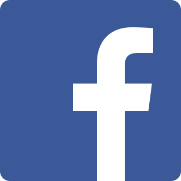 歡迎加入商業簡報網粉絲專頁
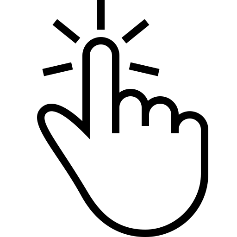